Modernisierung des anerkannten Ausbildungsberufes Florist/-inErläuterungen zum Prüfungsbereich„Entwickeln und Umsetzen floraler Projekte“
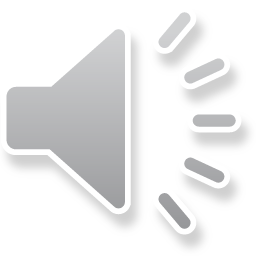 Audiopräsentation mit Erläuterungen



Markus BretschneiderBundesinstitut für Berufsbildung Februar 2025
Kundenwunsch
Prüfungsaufgabe

Tischfloristik oder Hochzeitsfloristik oder Trauerfloristik oder Raumfloristik

Auswahl durch Prüfungsausschuss
Begleitstück
Begleitstück
Kernstück
darunter mindestens ein gebundenes Werkstück und eine Gefäßfüllung
Arbeitsaufgabe (120 Minuten) = Planung
Planung
Gesamtentwurf (Skizze – Zeichnung – textliche Beschreibung – o.Ä.)
---
Werkstoffliste
---
Kalkulation
---
---
30%
Präsentation (höchstens 15 Minuten)
Abstimmung
auftragsbezogenes Fachgespräch (  ̴15 Minuten)
70%
3 Prüfungsstücke (210 Minuten)
florales Werkstück
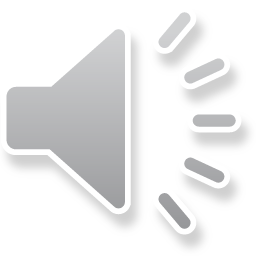 Vielen Dank

für Ihre Aufmerksamkeit!
Der Inhalt dieser Präsentation steht unter einer Creative-Commons-Lizenz (Lizenztyp: Namensnennung – Keine kommerzielle Nutzung – Keine Bearbeitung – 4.0 International). Weitere Informationen zu Creative Commons und Open Access finden Sie unter www.bibb.de/oa.
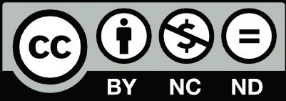 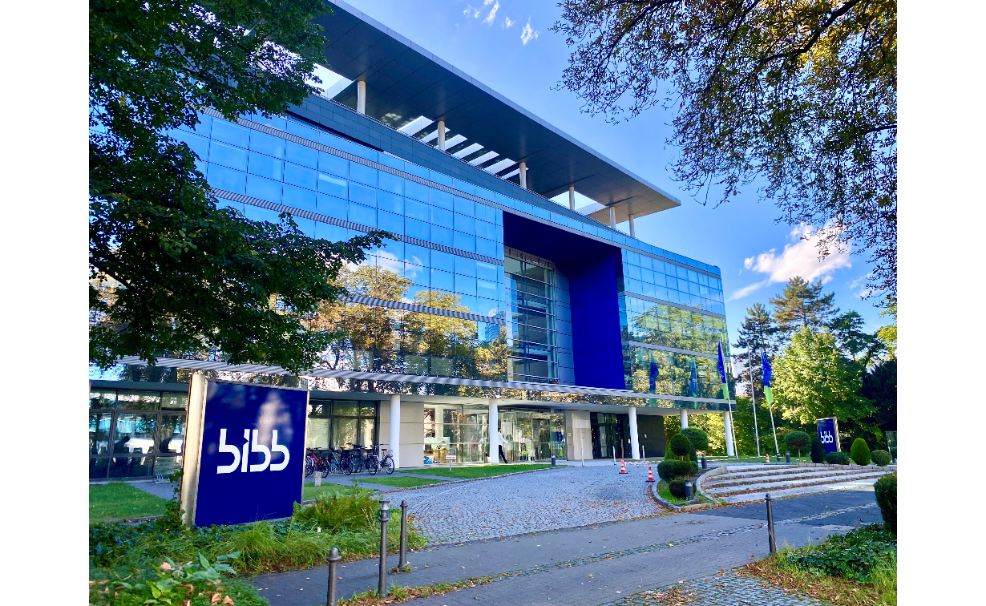 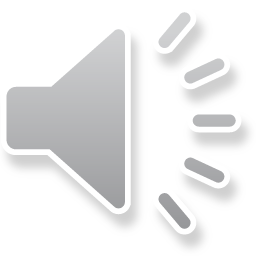